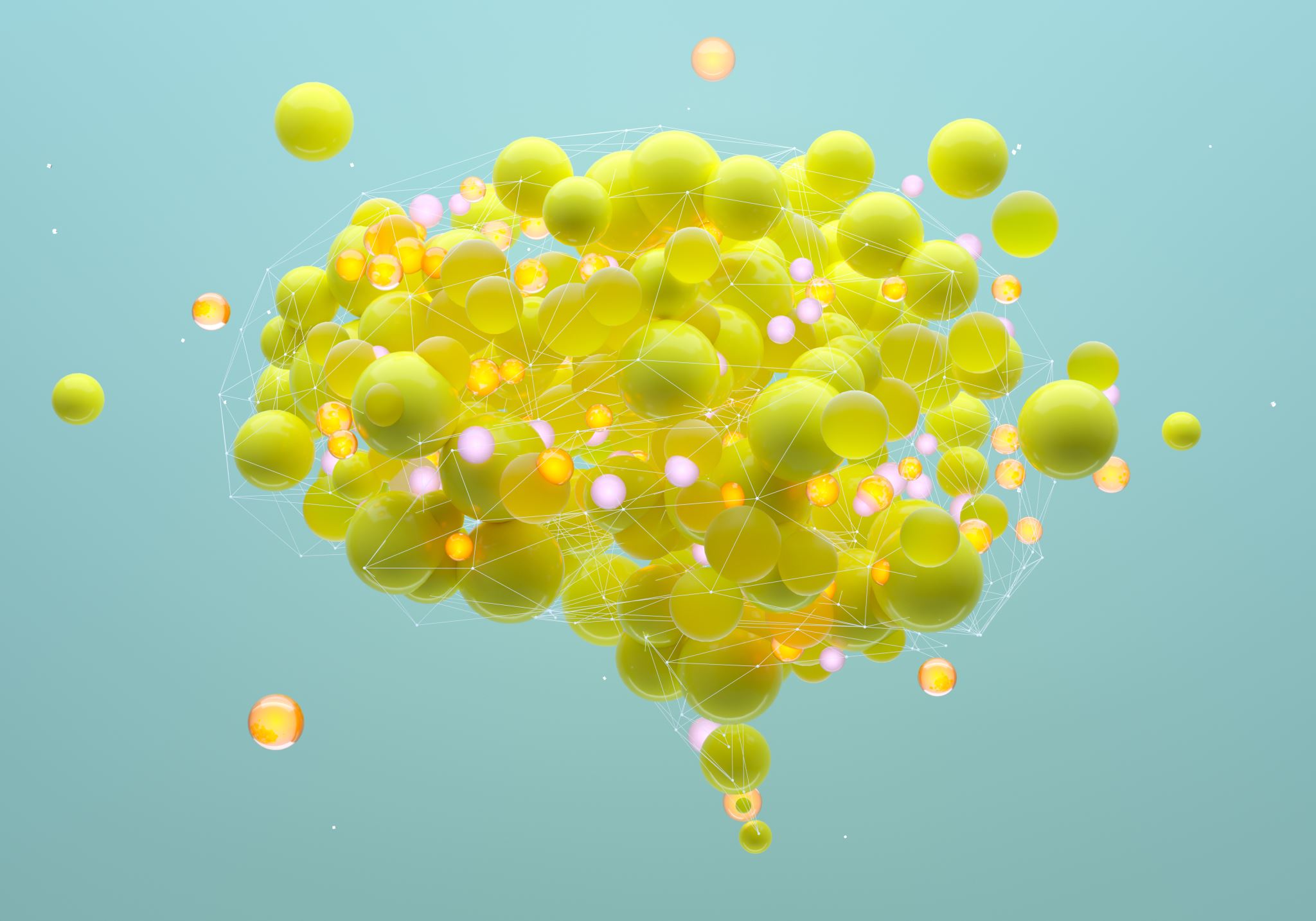 Communication SkillsMastering the Art of Interaction
By Rizwan Tahir
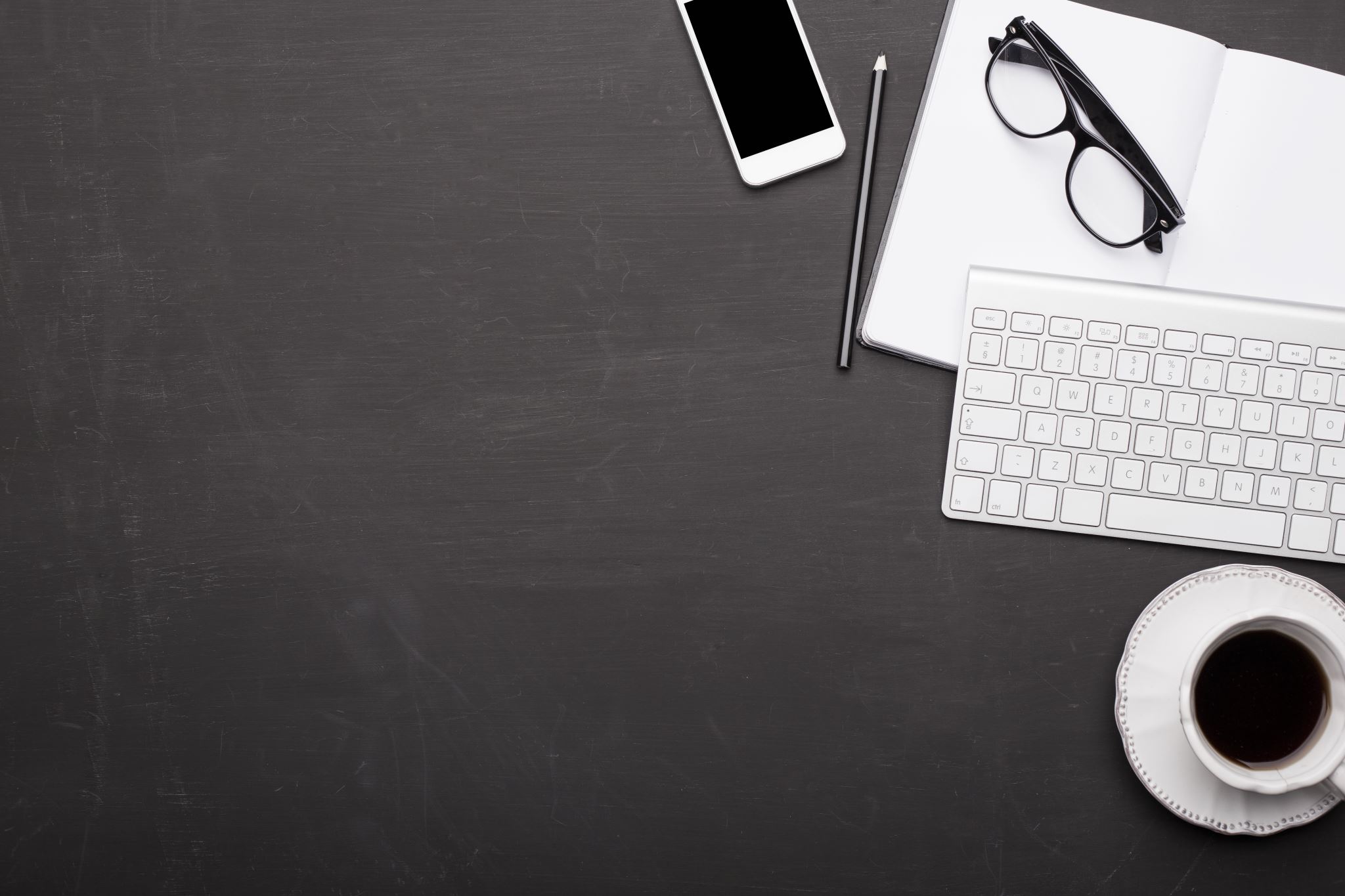 Table of Contents
What is Effective Communication?

Uses of Effective Communication

The 7 Cs of Communication

Principles of Communication

What is Miscommunication?
Digital Communication
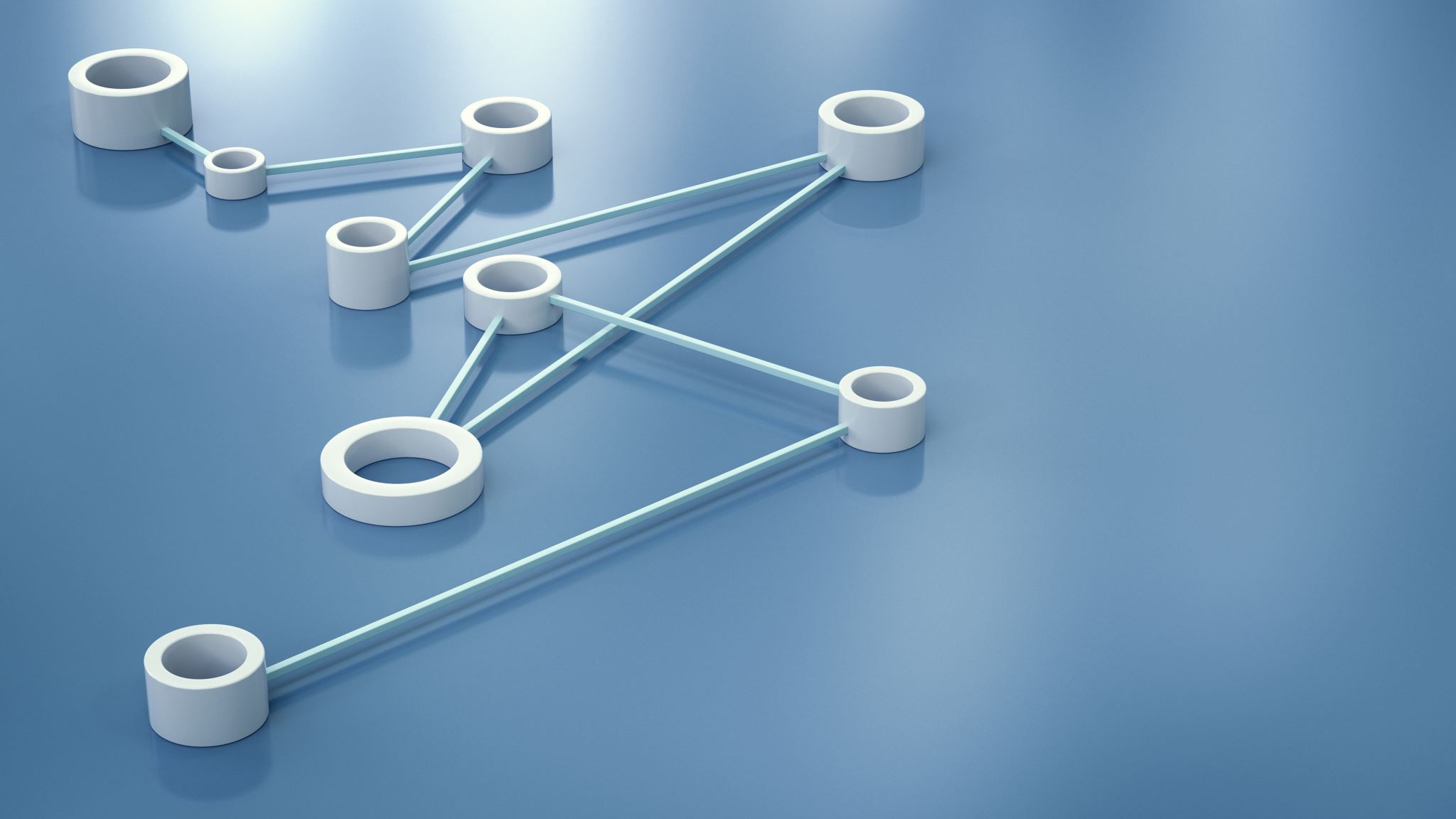 What is Communication?
Communication is the process by which individuals exchange information through a common system of symbols, signs, or behavior.

Essential for building relationships, achieving goals, and functioning effectively in everyday life.
Uses of Effective Communication
Effective communication helps to understand a person or situation in a better way.
• It enables us to solve the differences, build trust and respect in the organization.
• Sometimes our message is misunderstood or we misunderstand the received message, effective communication helps us to resolve problems with both's point of view.
• Effective communication helps us to connect well with kids, spouse, boss, colleagues, etc.
• It helps us in decision making.
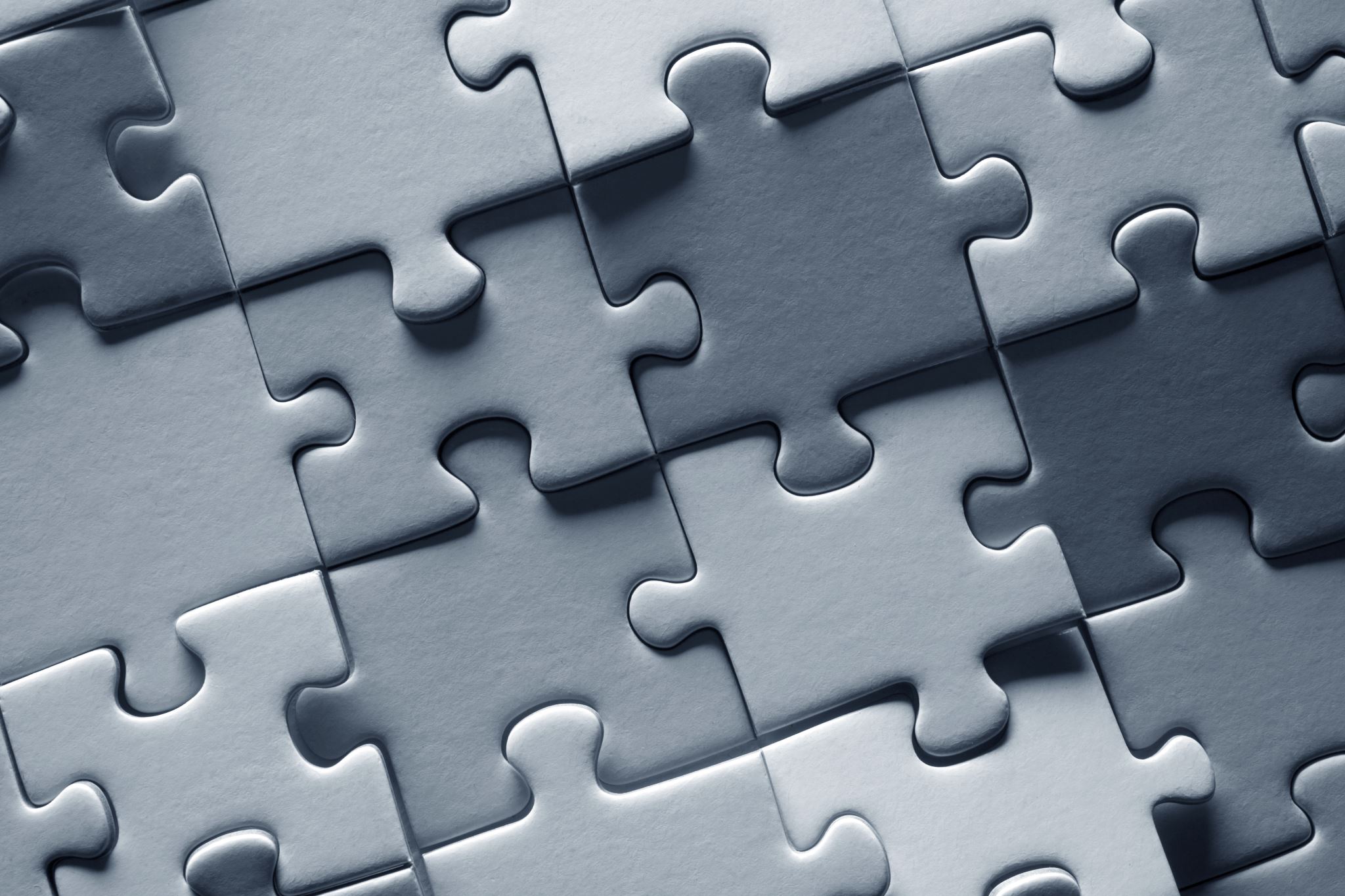 Types of Communication
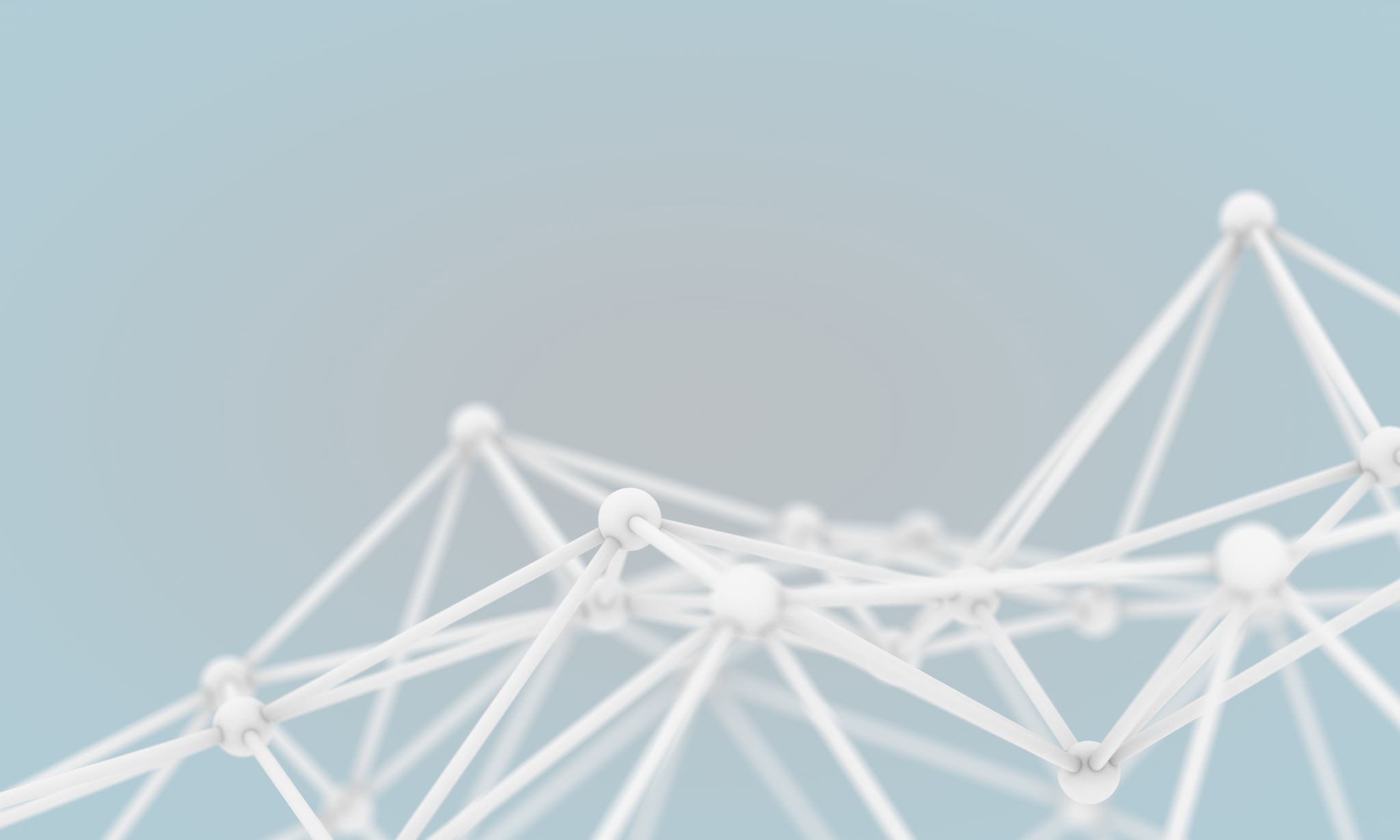 The 7 Cs of Effective Communication
1. Completeness
2. Conciseness
3. Consideration
4. Clarity
5. Concreteness
6. Courtesy
7. Correctness
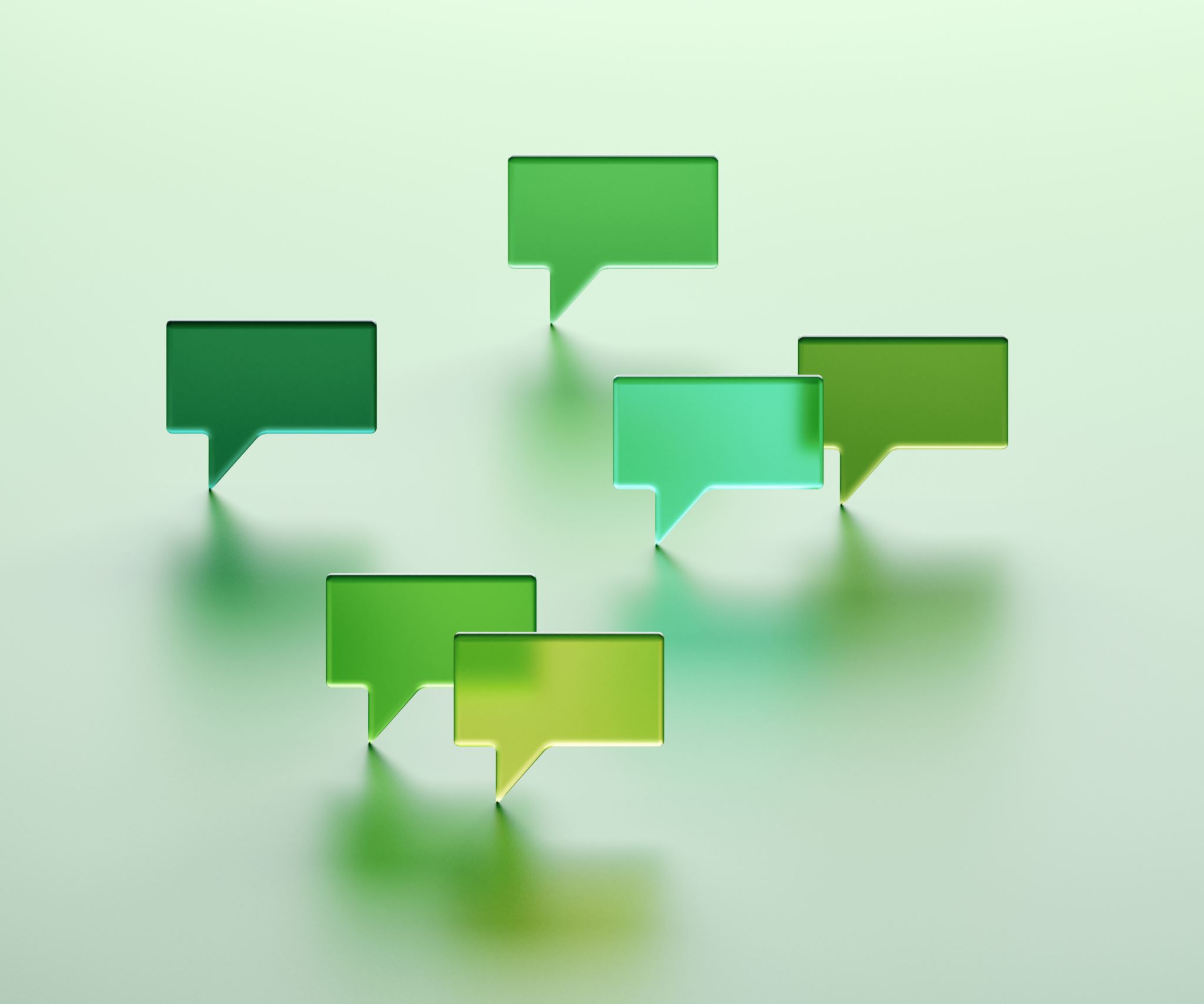 1. Completeness
•The information conveyed in the message should be complete for the communication to be effective.
•The sender must take into consideration the receiver's mind set and convey the message accordingly.
•Complete communication enhances the reputation of the organization.
•Complete information always gives additional information wherever required, it leaves no question in the minds of the receiver.
•Complete information helps in better decision making as it serves all the desired and crucial information.
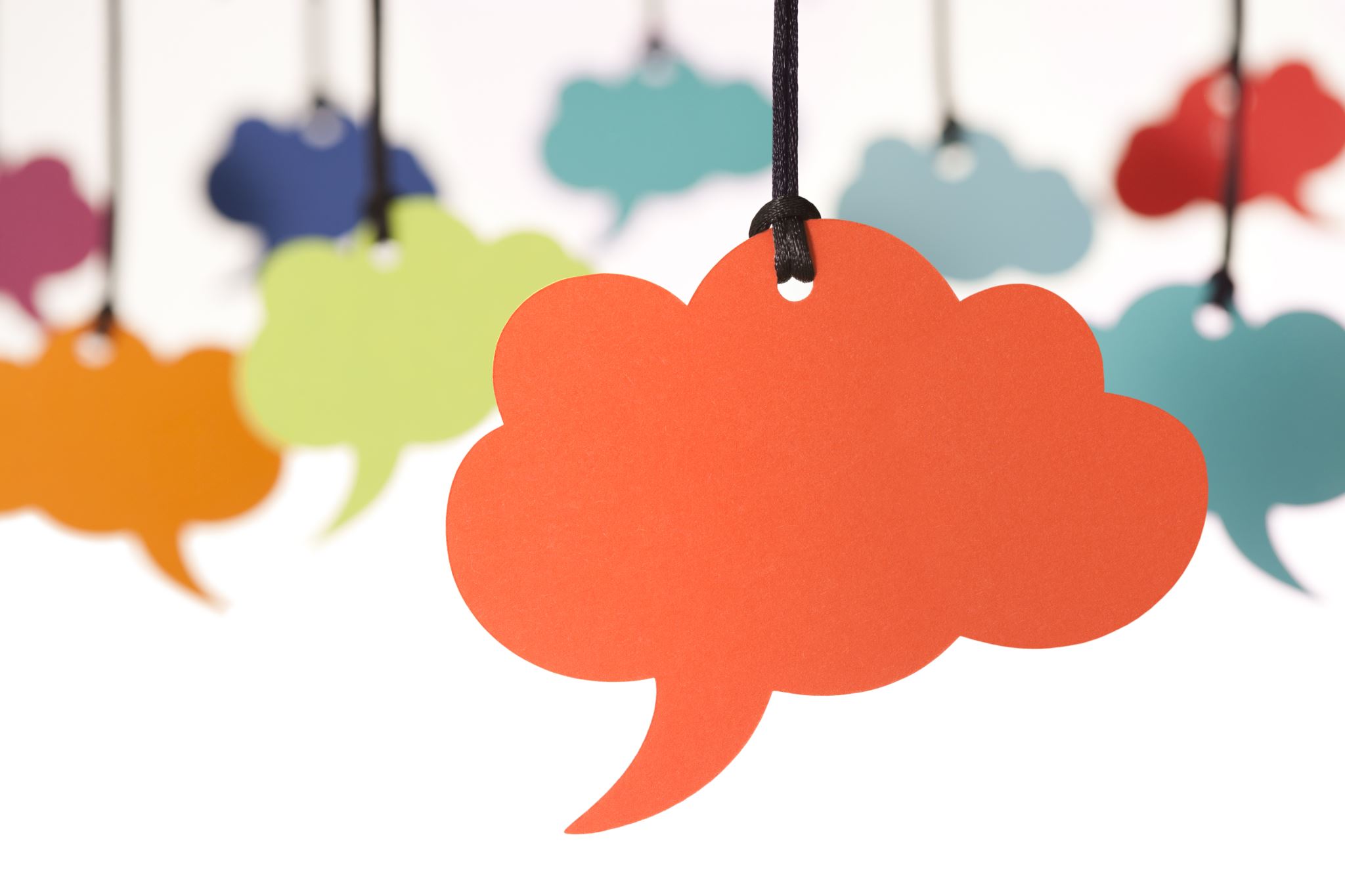 2. Conciseness
•Conciseness means communicating what you want to convey in least possible words.
•Conciseness is a necessity for effective communication.
•Concise communication provides short and essential message in limited words.
•Concise message is more appealing and comprehensive to the audience.
•Concise messages are non repetitive in nature.
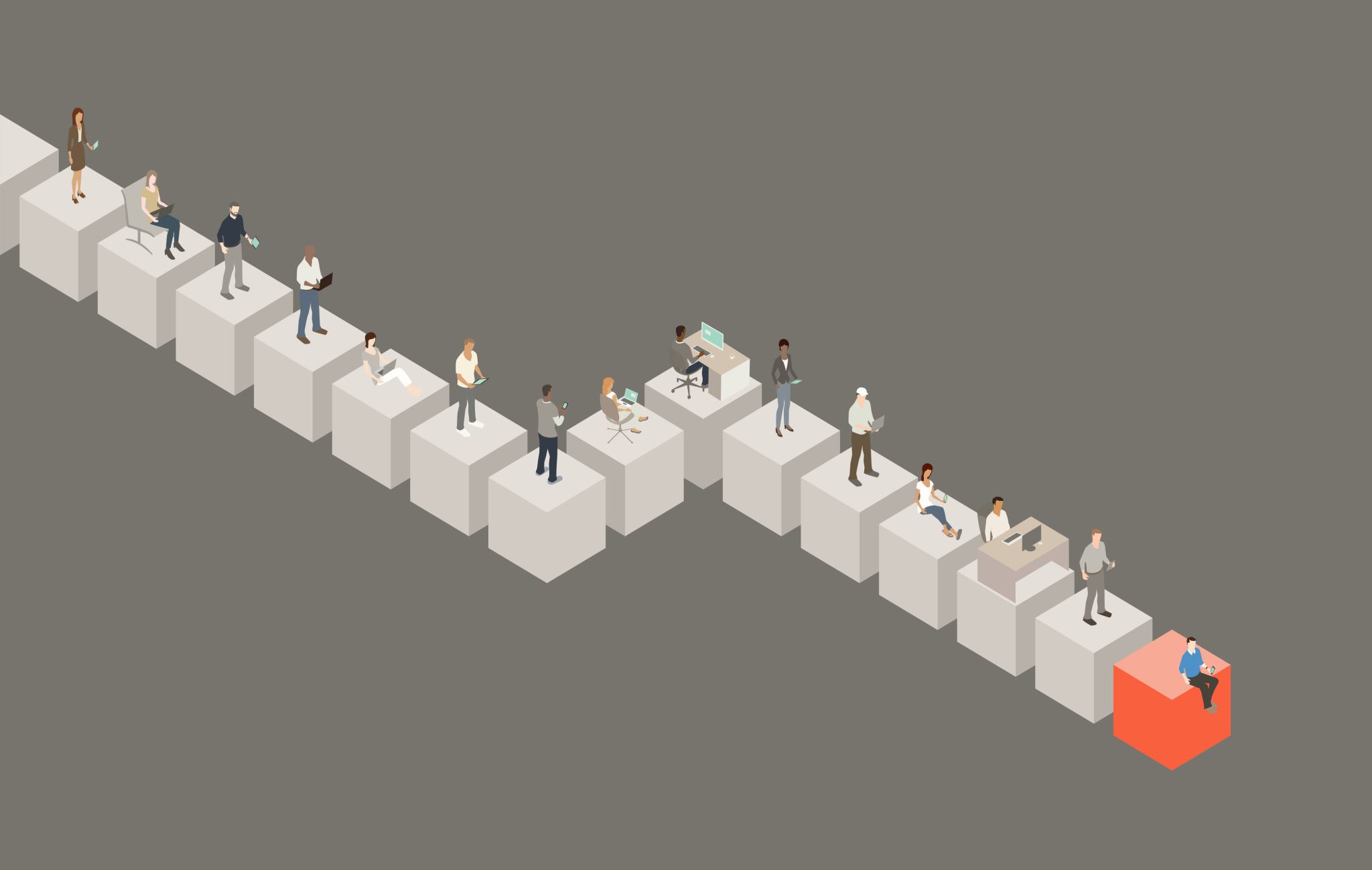 3. Consideration
Effective communication must take audience into consideration by knowing the viewpoints, background, mindset, educational level, etc.
•Consideration implies 'stepping into the shoes of others'.
•Consideration ensures that the self respect of the audience is maintained, and their emotions are not harmed.
•Consider the needs and requirements of the audience to achieve effective communication.
4. Clarity
5. Concretness
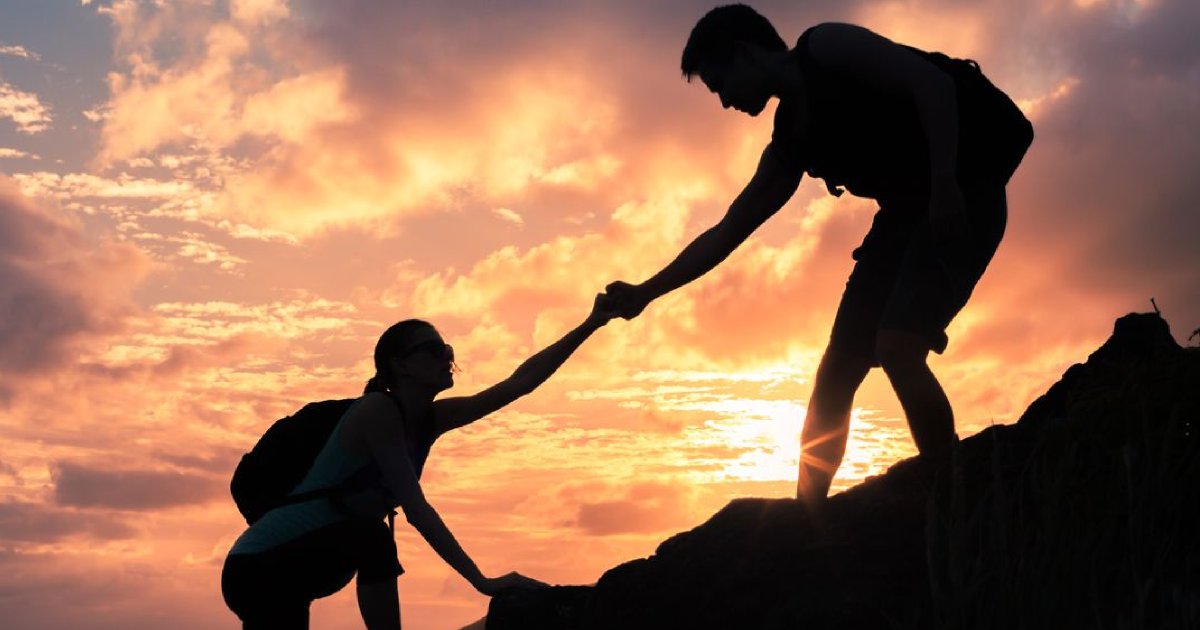 6. Courtesy
•Courtesy means being polite, kind, judicious, enthusiastic and convincing.
•Courtesy reflects the nature and character of the sender of the message.
•It is the same as give respect and then expect the same.
•Courtesy is not at all bias in nature.
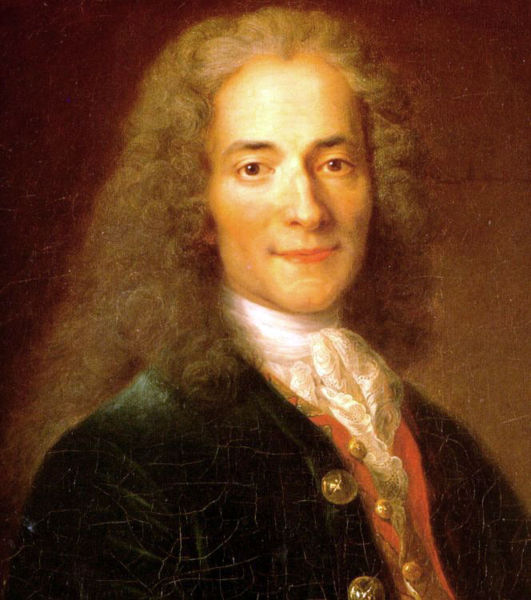 7. Correctness
“Everything you say should be true, but not everything true should be said.”
This Photo by Unknown Author is licensed under CC BY-SA-NC
7. Correctness
Communication Game
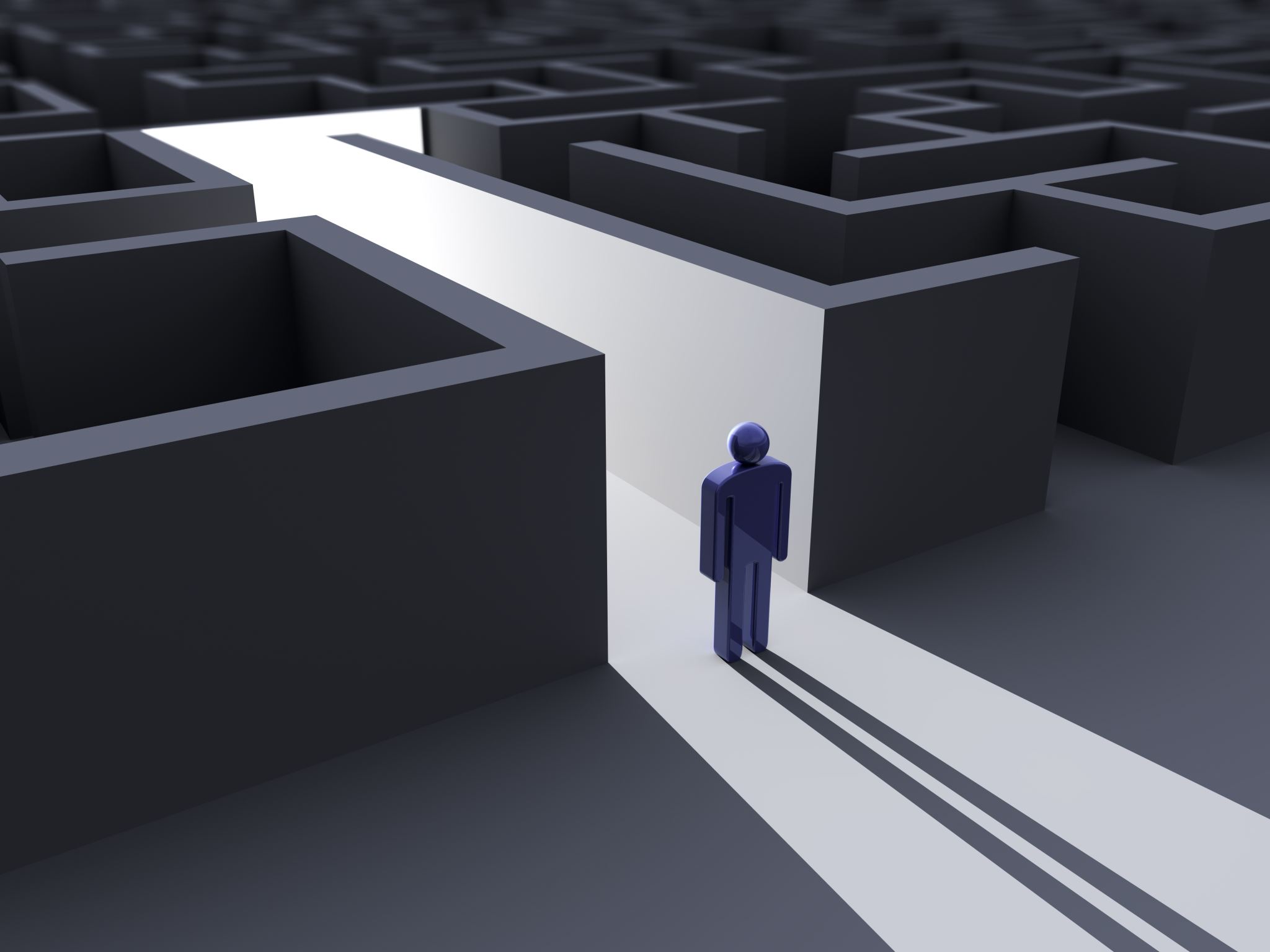 Barriers to Effective Communication
Physical Barriers: Distractions in the environment that impede the message.
Psychological Barriers: Biases, assumptions, and attitudes that distort communication.
Language Barriers: Differences in language or jargon leading to misunderstandings.
Emotional Barriers: Letting emotions affect how you communicate and interpret messages.
Quotes on Communication
"Speak a good word or remain silent" - Prophet Muhammad

“A wise man speaks because he has something to say; a fool speaks because he has to say something.” Plato

“If it takes a lot of words to say what you have in mind, give it more thought.” Dennis Roth.

“All the great speakers were bad speakers at first.”  Ralph Waldo Emerson.
Quotes on Communication
If you want me to speak for an hour, I am ready today. If you want me to speak for just a few minutes, it will take me a few weeks to prepare.” Mark Twain.

“The tongue is very small and light but it can take you to the greatest heights and it can put you in the lowest depths.” Imam Gazali
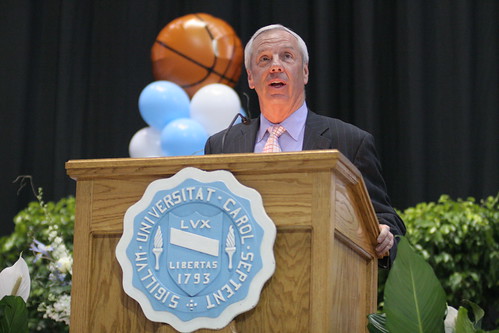 Power of Words
“Words start wars and end them, create love and choke it, bring us to laughter and joy and tears. Words cause men and women to willingly risk their lives, their fortunes and their sacred honor. Our world, as we know it, revolves on the power of words.”
This Photo by Unknown Author is licensed under CC BY-NC-ND
Miscommunication
Miscommunication occurs for a variety of reasons, often stemming from the complex nature of communication itself, which involves not just the exchange of information but also the interpretation and understanding of that information.
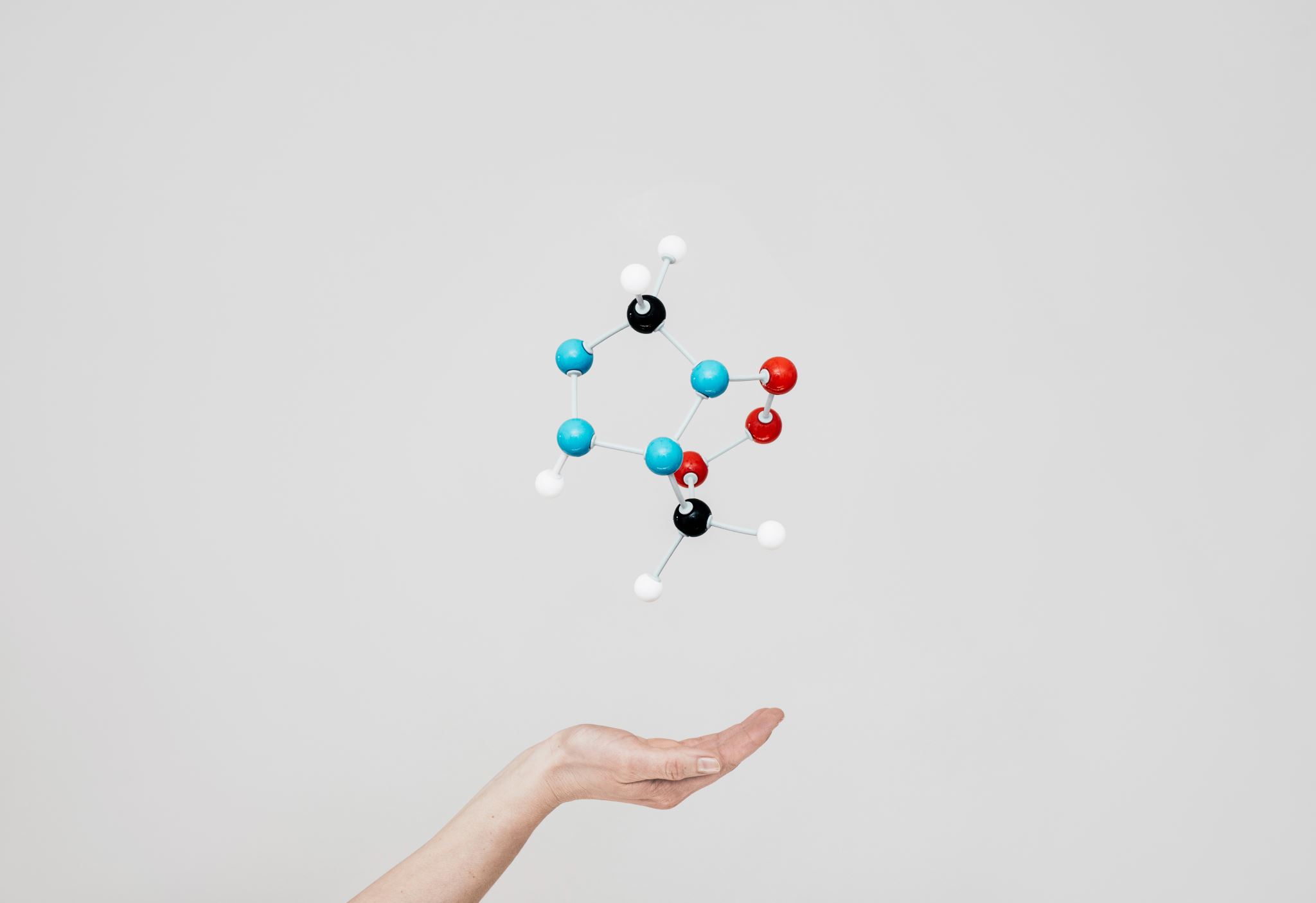 Miscommunication
Lack of Clarity

Assumptions and Preconceptions

Cultural Differences
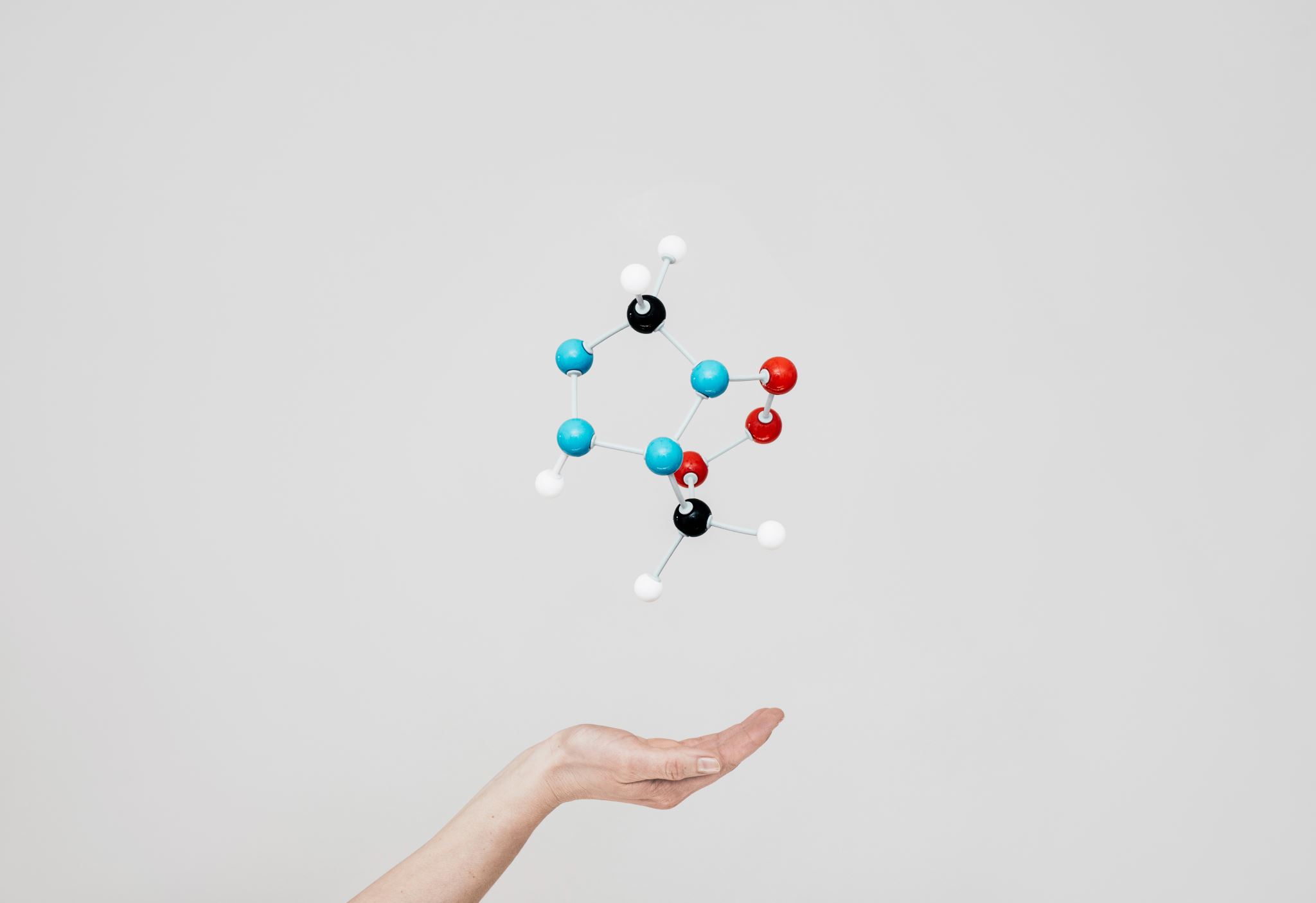 Miscommunication
Emotional State

Language Barriers

Cognitive Biases
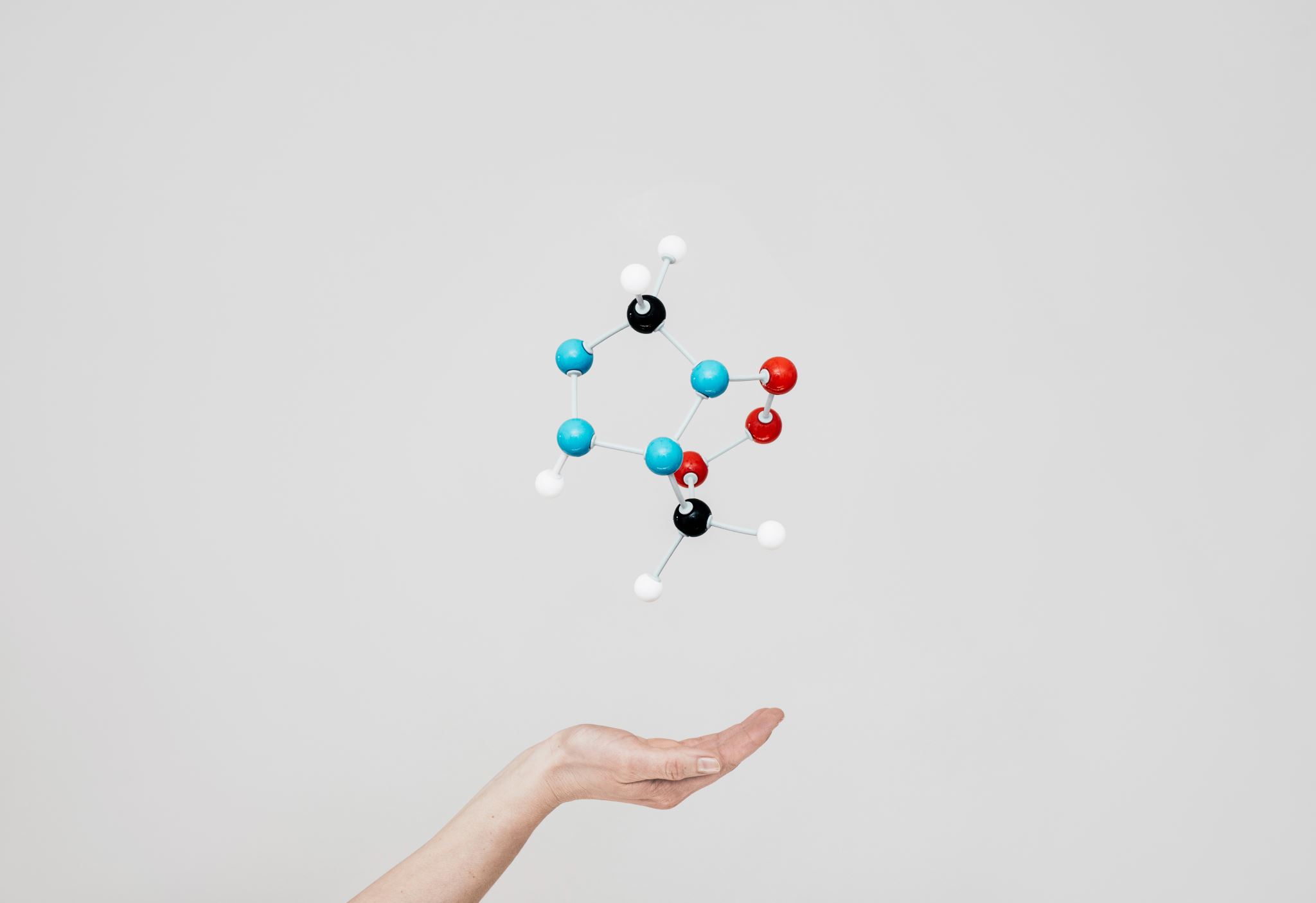 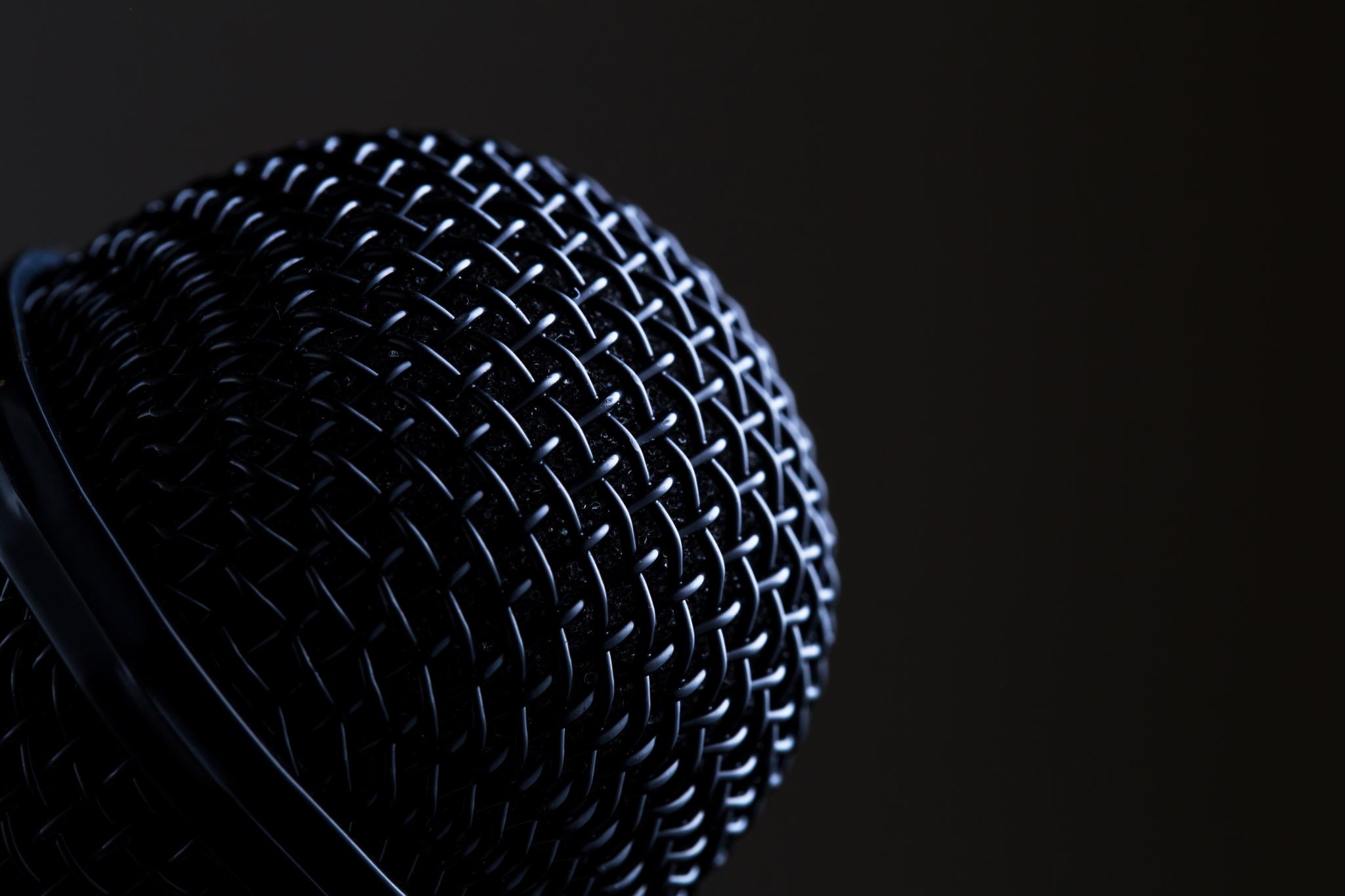 Practical Steps for Students
1. Practice Active Listening
Focus Fully on the Speaker: Avoid distractions and give your full attention to the person speaking.
Show That You're Listening: Use non-verbal cues such as nodding, maintaining eye contact, and leaning slightly forward.
Reflect and Ask Questions: Paraphrase what was said to confirm understanding and ask clarifying questions.
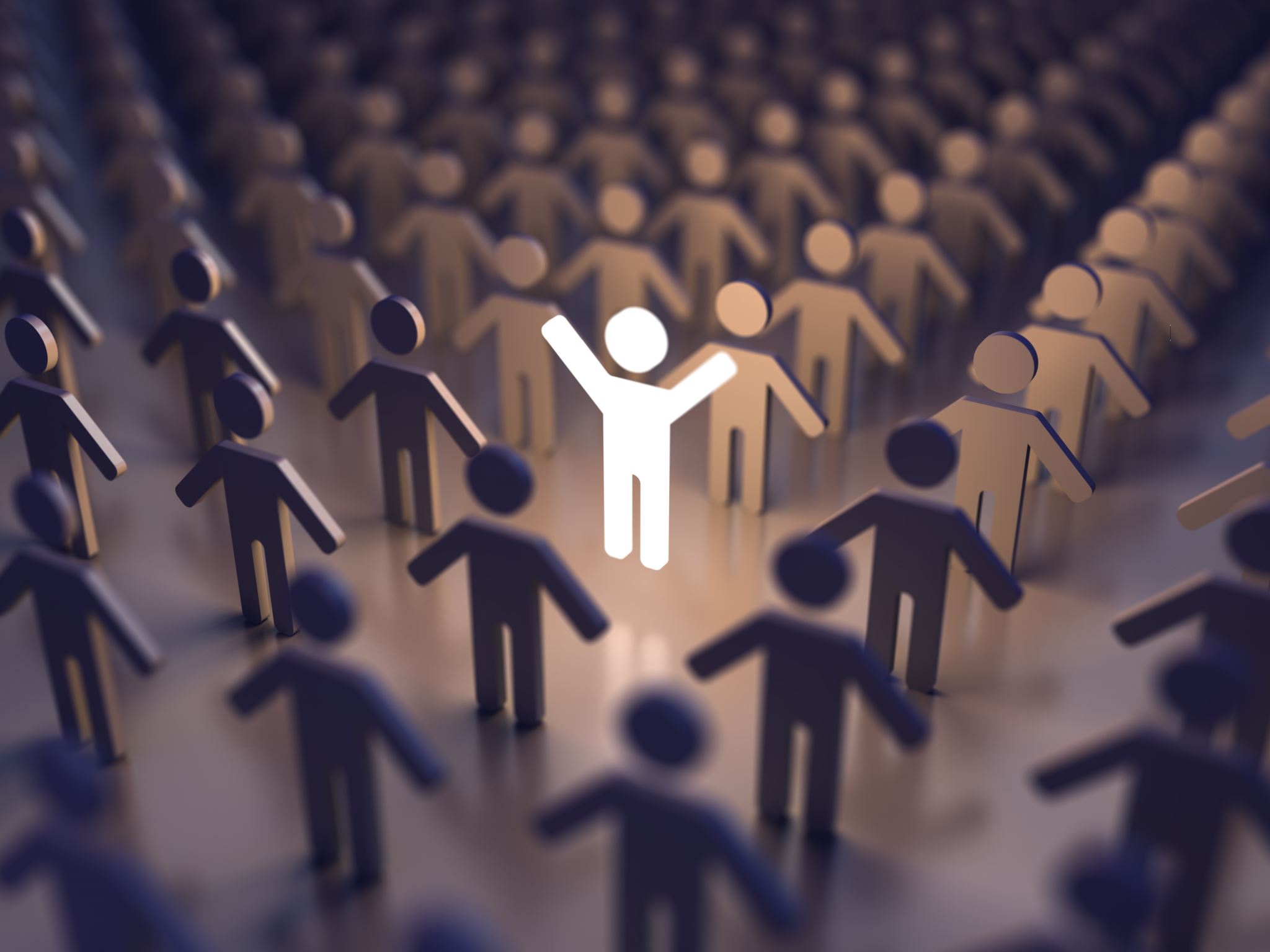 Practical Steps for Students Continue
2. Engage in Public Speaking
Join a Club or Group: Participate in activities like debate clubs, public speaking societies, or drama groups to gain speaking experience.
Practice Regularly: Use opportunities in class or group projects to present and speak in front of others.
Seek Feedback: After speaking or presenting, ask for constructive feedback from peers or teachers.
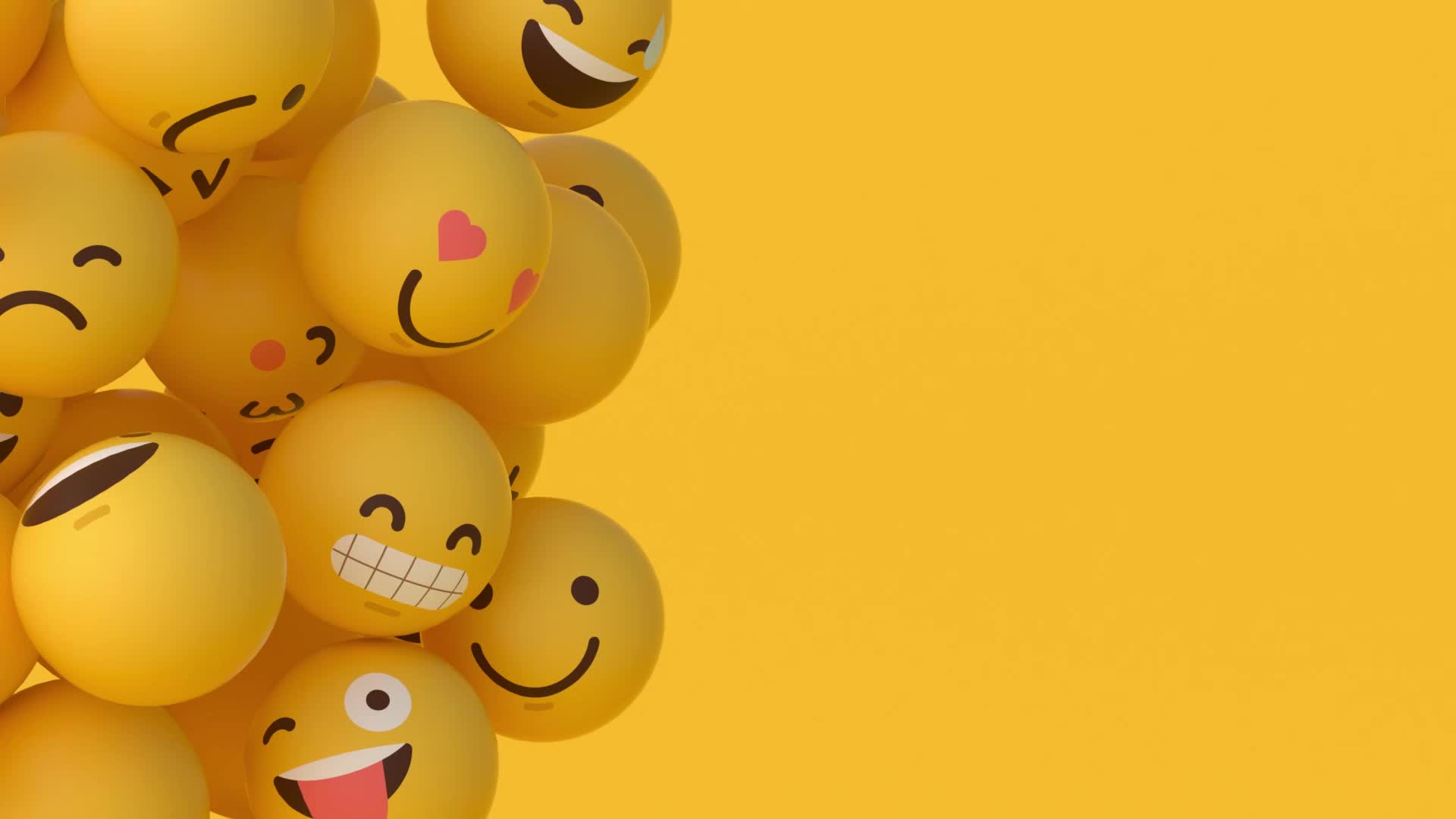 Practical Steps for Students Continue
3. Improve Non-verbal Communication
Be Mindful of Body Language: Practice open and positive body language to convey confidence and receptiveness.
Understand the Role of Tone: Experiment with tone and pace to learn how they affect the delivery of your message.
Practice Facial Expressions: Be aware of your facial expressions and how they can communicate feelings and reactions.
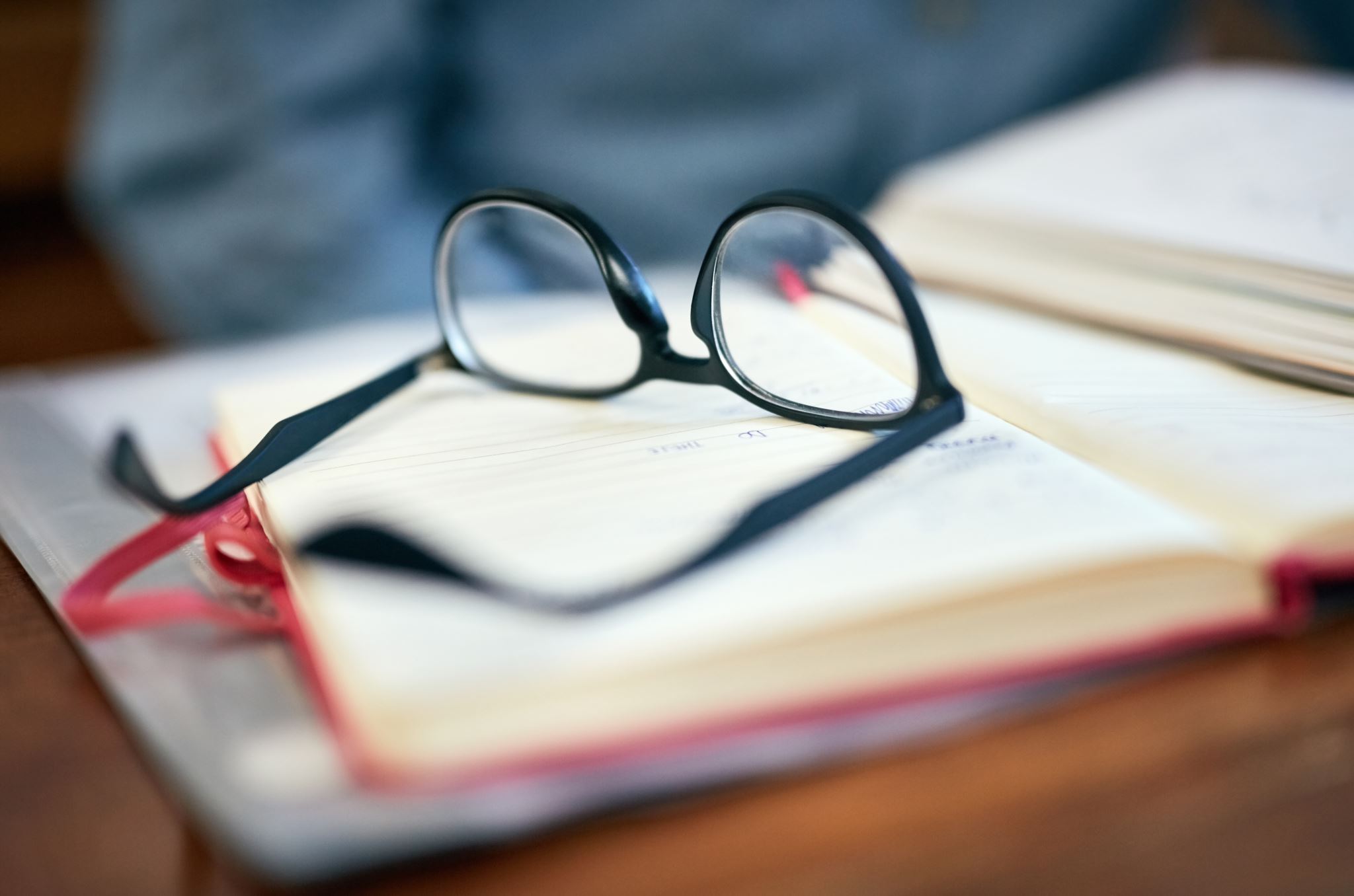 Practical Steps for Students Continue
4. Engage in Conversations
Start Conversations: Don’t be afraid to initiate discussions with classmates, teachers, and others.
Join Discussion Groups: Participate in or form study groups where you can discuss academic materials and diverse topics.
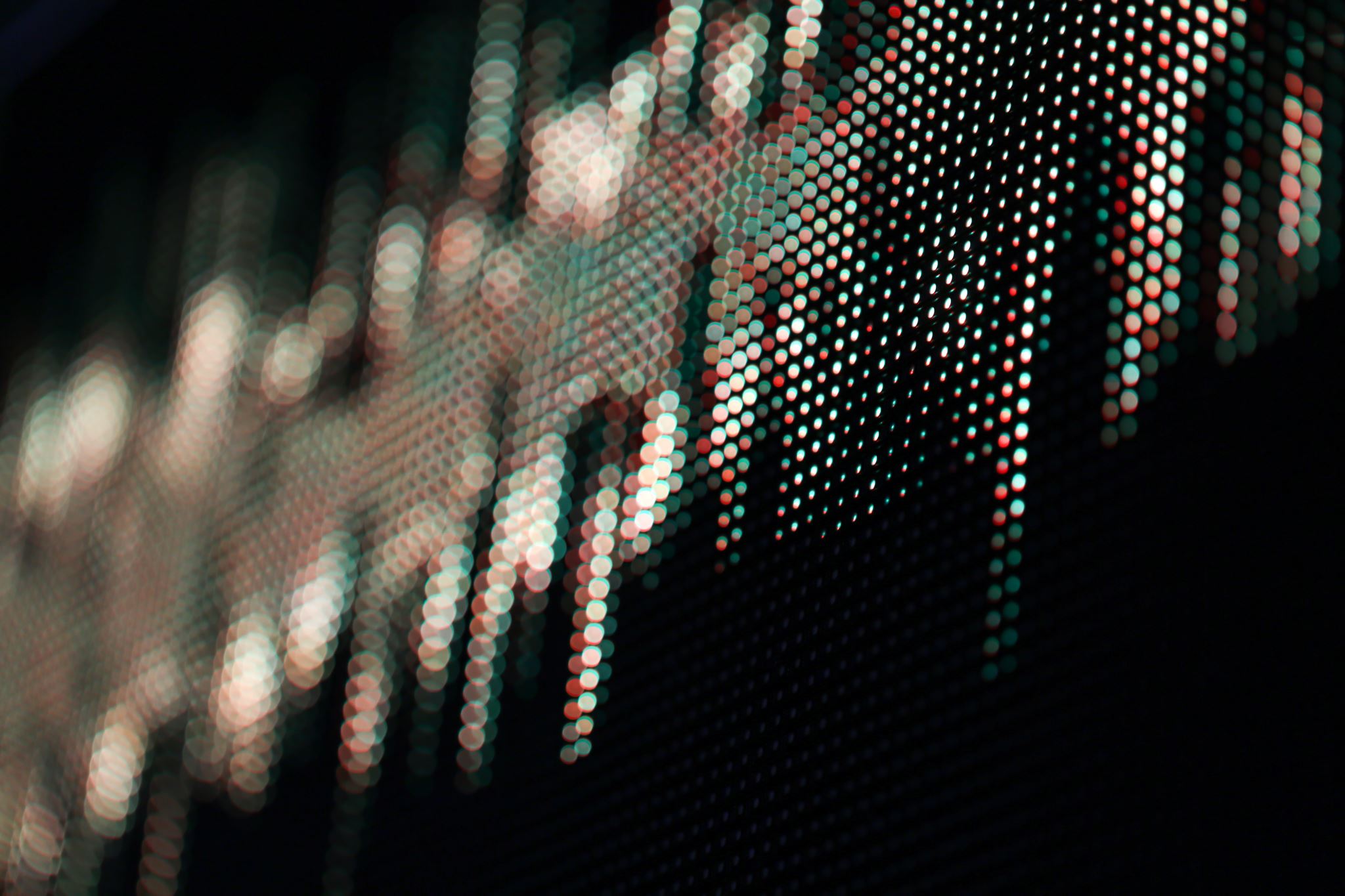 Digital Communication
Principles of Effective Digital Communication
Clarity: Importance of being clear and concise due to the nature of digital formats.
Tone: How to maintain a professional and appropriate tone, understanding the lack of non-verbal cues.
Responsiveness: The expectation for timely responses in many digital platforms.
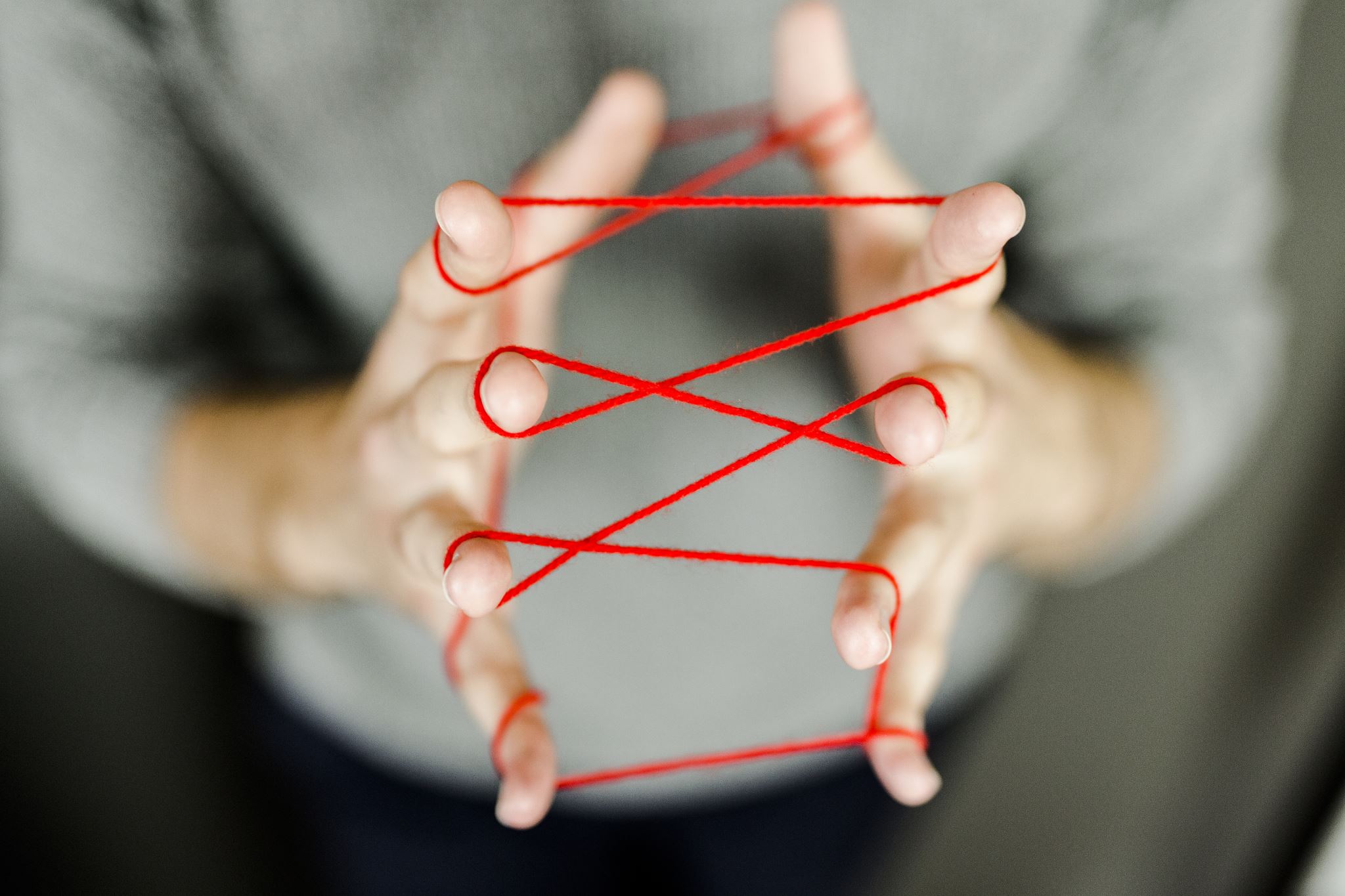 Digital Communication
Email Etiquette
Subject Lines: Crafting informative and concise subject lines.
Structure: Importance of greeting, body, and closing; using paragraphs for clarity.
Attachments and Links: Guidelines for including and referencing attachments or links.
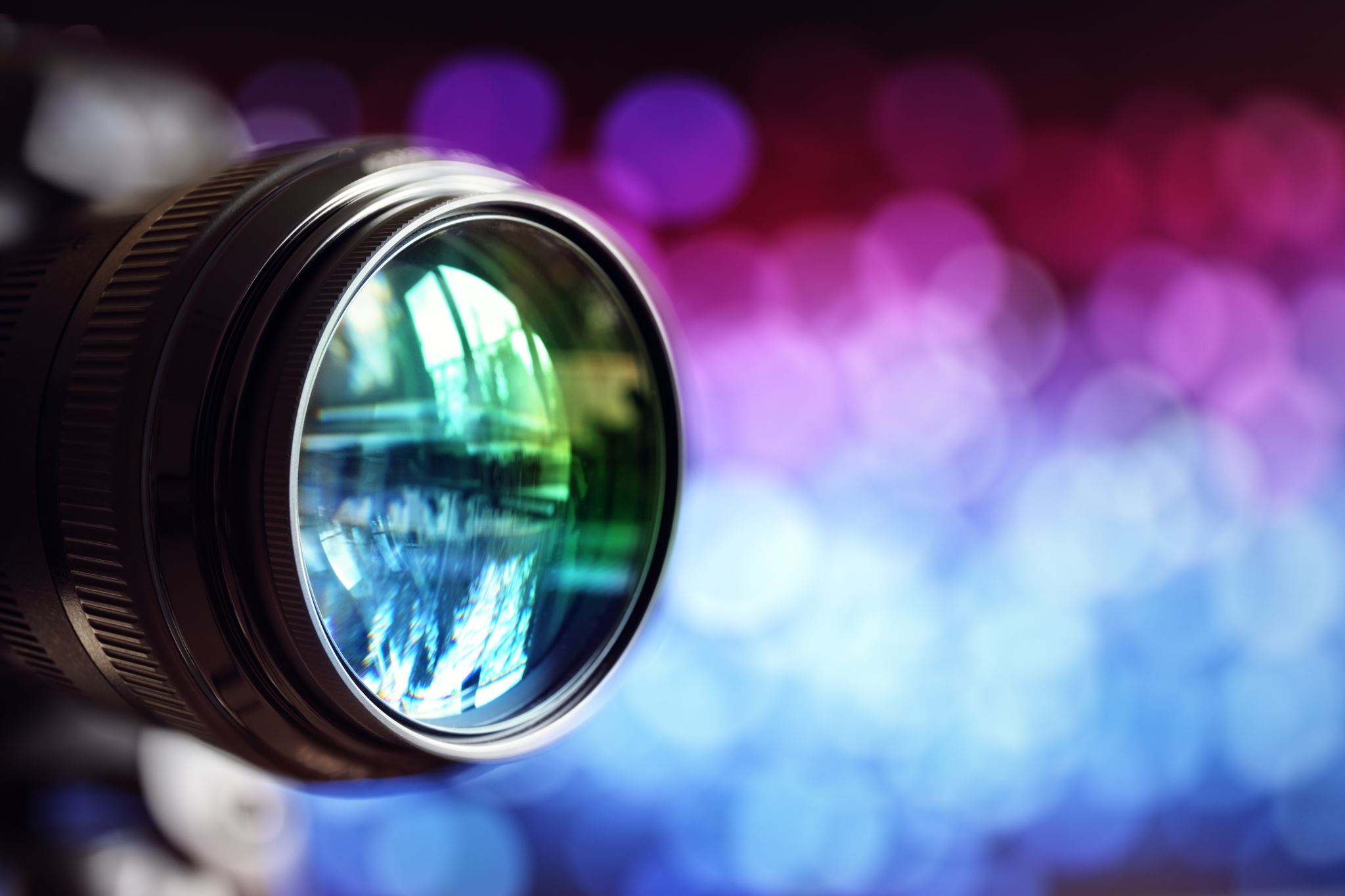 Digital Communication
Social Media Communication
Personal vs. Professional: Navigating the differences between personal and professional use.
Engagement: Tips for engaging with an audience, including the use of hashtags, images, and interactive content.
Privacy and Security: Basic privacy settings and practices to protect information.
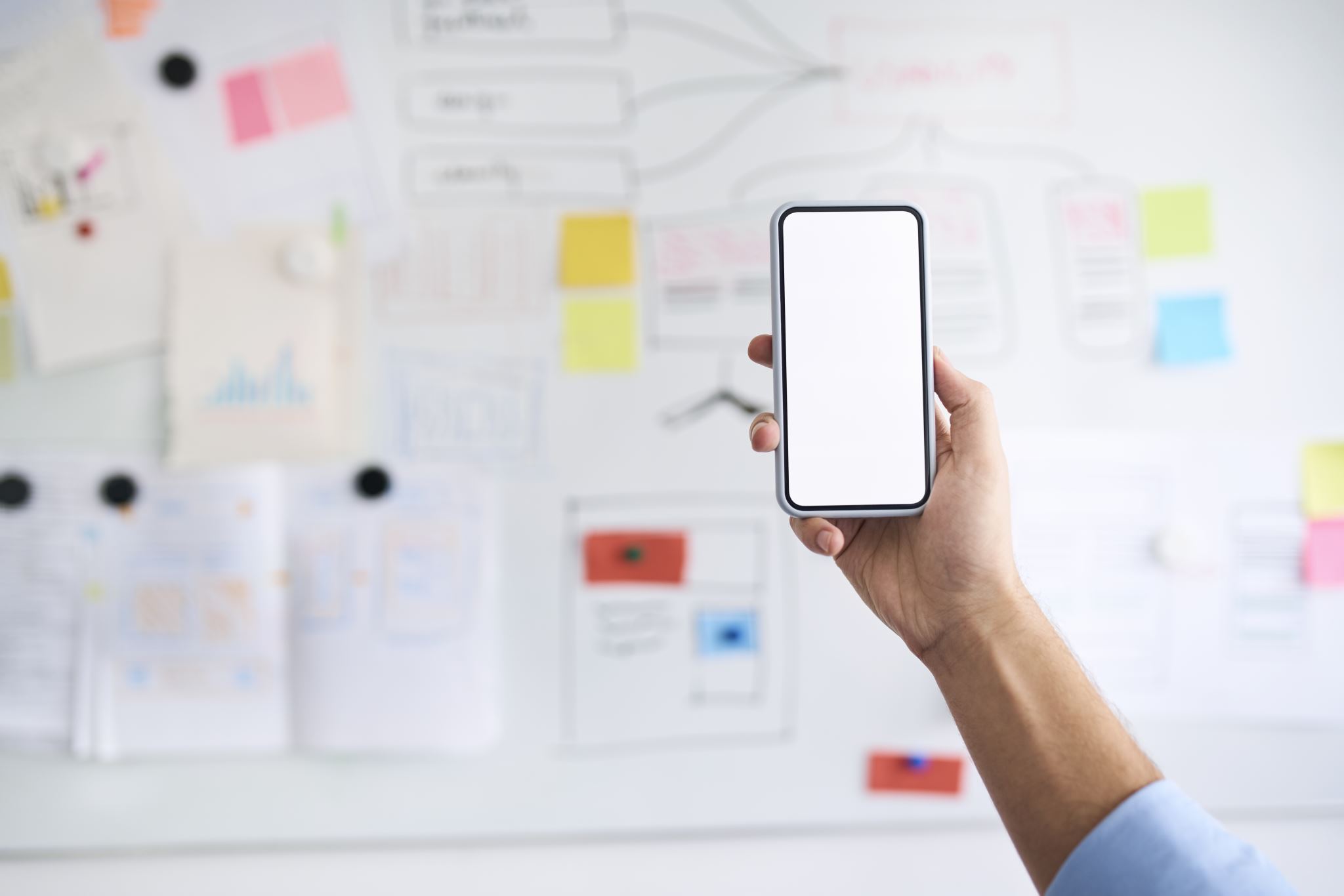 Digital Communication
Video Conferencing Etiquette
Preparation: Technical setup, background, and personal appearance.
During the Call: Muting when not speaking, using video effectively, and managing participation.
Follow-up: Summarizing decisions or actions post-meeting.
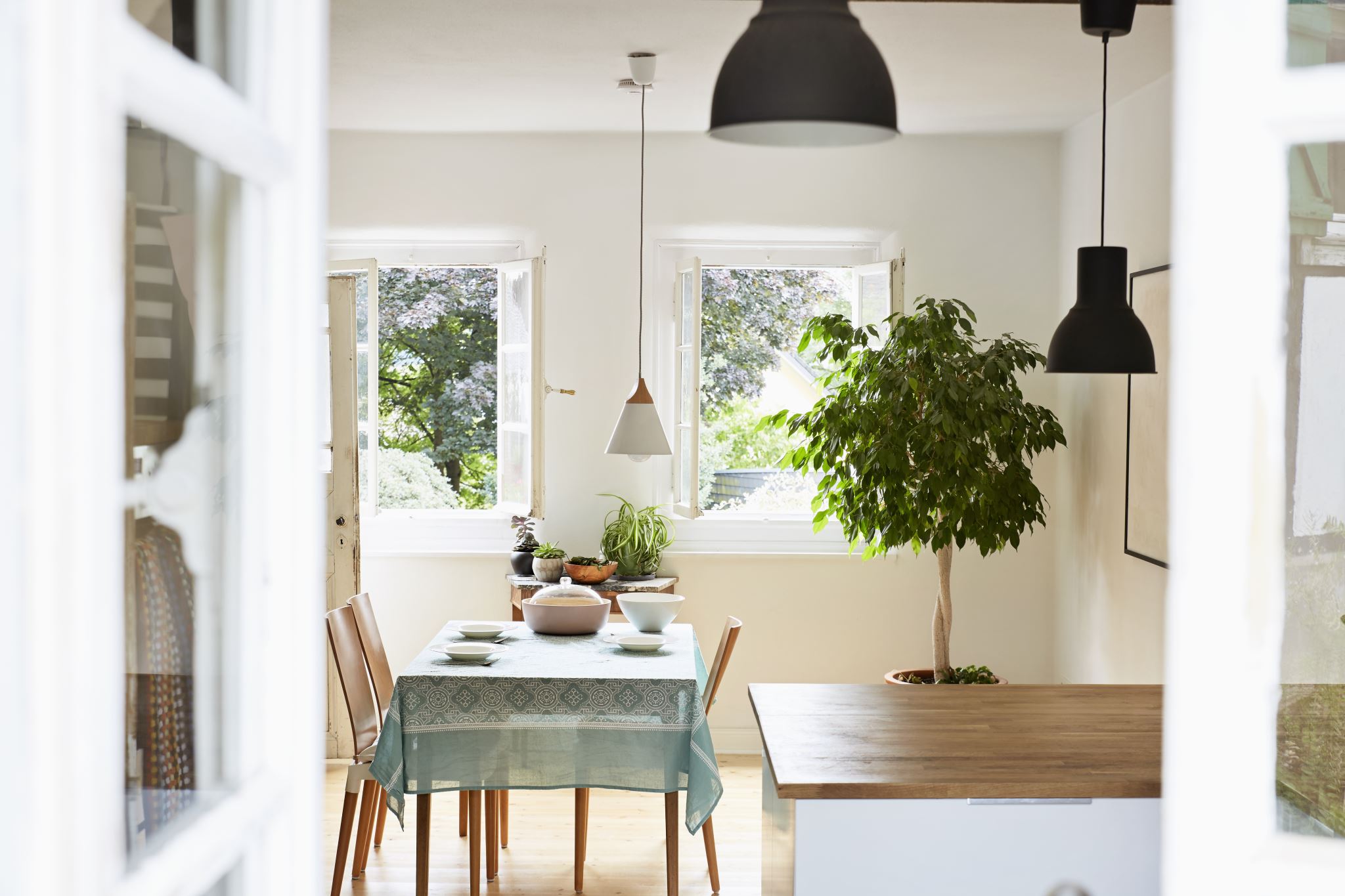 Thank you